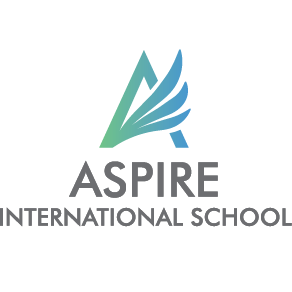 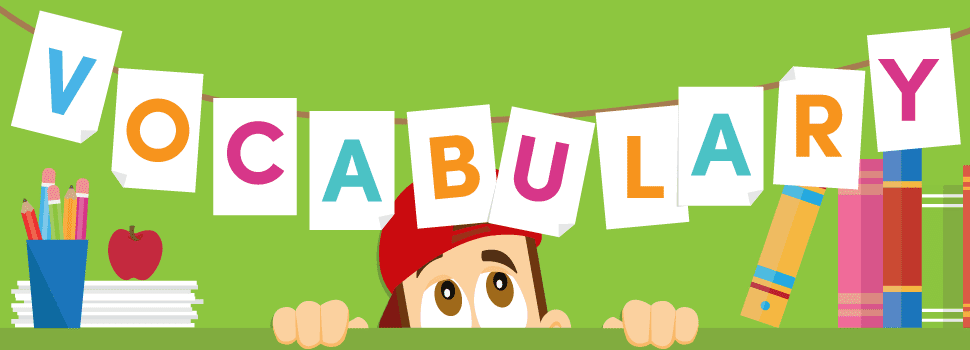 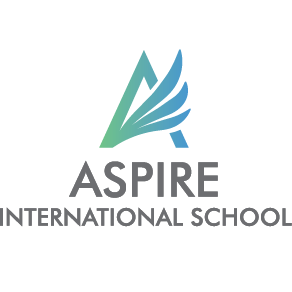 English
Lessons Objectives
By the end of the lesson, learners will be able to :
understand what conjunctions mean
read the new words.
read the new words.
read the new words.
01
identify the meaning for the new words.
identify the meaning for the new words.
identify the meaning for the new words.
use the new vocabulary in their writing.
use the new vocabulary in their writing.
02
03
04
Activity Time
Activity: Individual and Team Work
Cut stars out of glitter foam or  coloured printing paper (2 star templates were sent to classes) on colored strips of paper have students write the following vocabualry words. Once students are done writing the words staple the strips on the stars.
Each student takes the star home with them.
                        

tiny                             gloomy
Activity: Continued
Stars Vocabulary Words

bright
sparkling
twinkling
shiny
vast
Space- Star
shiny
bright


I see a shiny star at night.
.
twinkling
an act of shining with short gleams of light
The light from the stars is bright and twinkling.
sparkling
clear and bright and shining with a lot of very small points of light
The stars are sparkling in the dark sky.
bright
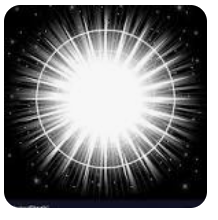 A bright light, object, or place is shining strongly or is full of light.
This bright star is the brightest in space.
vast
Something that is vast is extremely large
The night sky was filled with a vast number of stars, creating a beautiful sight.
Write the words and meanings in your copybooks.
Lessons Objectives
Objectives check:
read the new words.
.
01
identify the meaning of the new words.
use the new vocabulary in their writing.
02
03
04